GO Team Budget Allocation MeetingL.P. Miles Elementary January 30, 2025
Agenda
Action Items 
Approval of Agenda 
Approval of Previous Minutes 
Strategic Plan Review and Update (if not previously completed)
Rank Strategic Priorities (if not previously completed)

Discussion Items 
Changes to Gifted Delivery Model (if applicable – remove this line if not applicable)
Review Budget Meeting Schedule- Review and update meeting calendar 
Budget Allocation Presentation

Information Items 
Principal’s Report
CCRPI  (if not previously presented)
Additional items as needed
Committee Reports (if applicable)
Cluster Advisory Report (if applicable)

Announcements
Public Comment (if applicable)
Adjournment
2
Action Items:Preparing forBudget Development
3
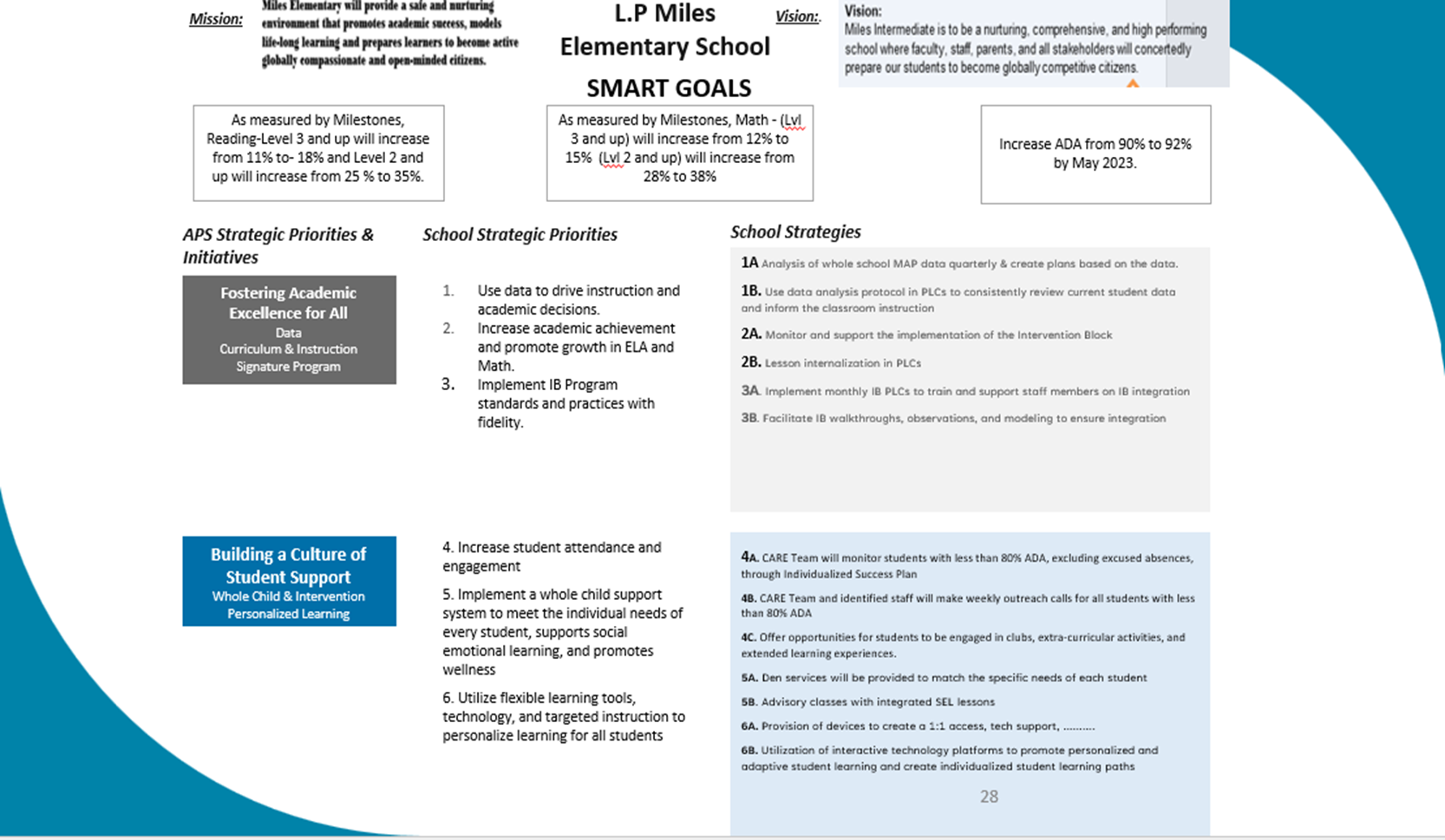 Our Strategic Plan
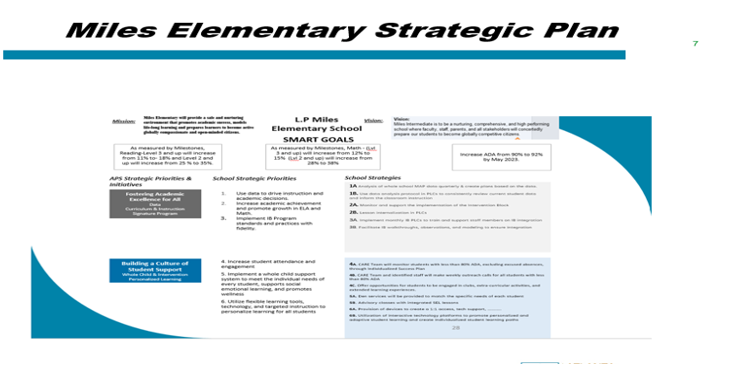 4
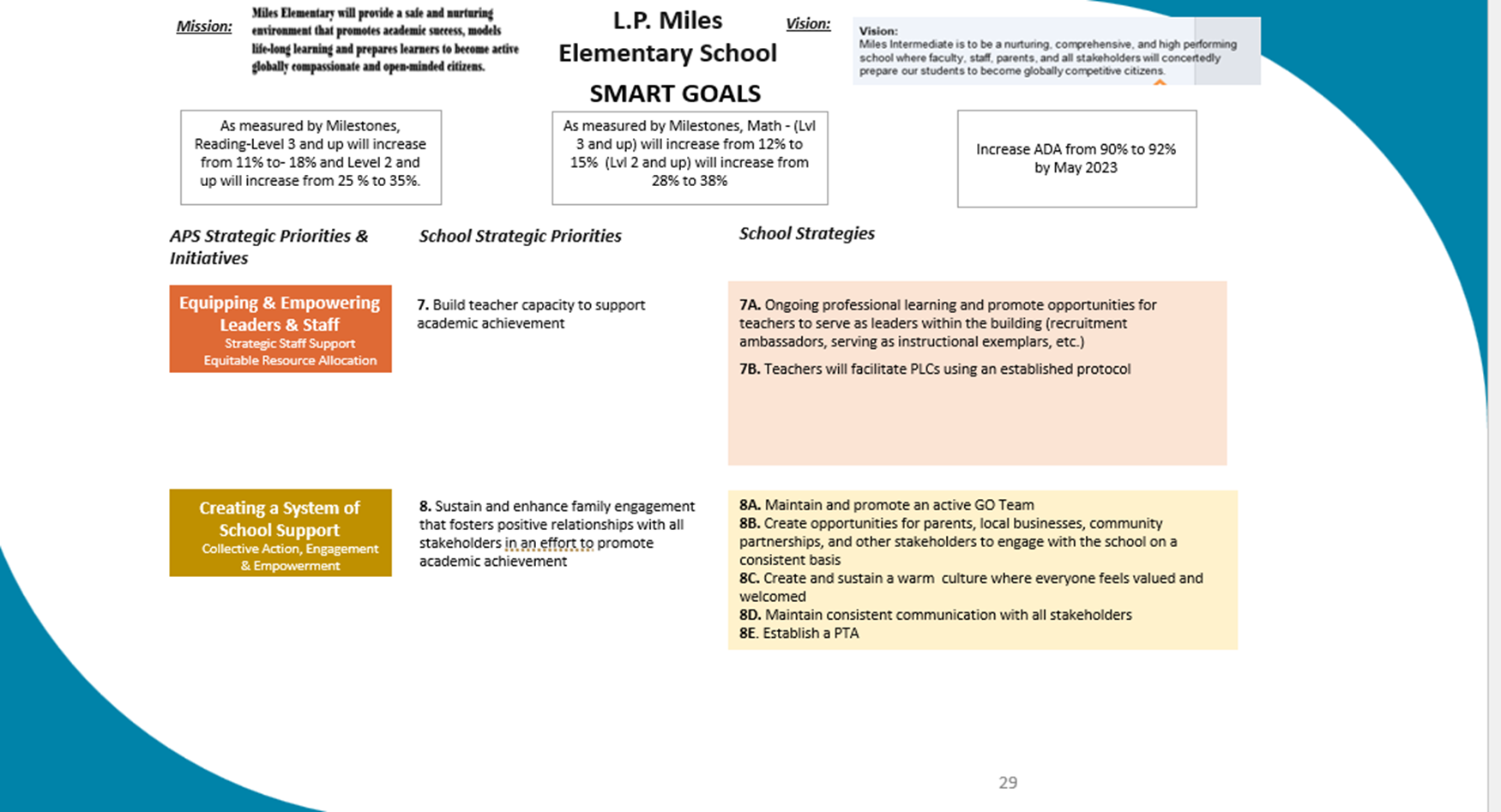 Our Strategic Plan
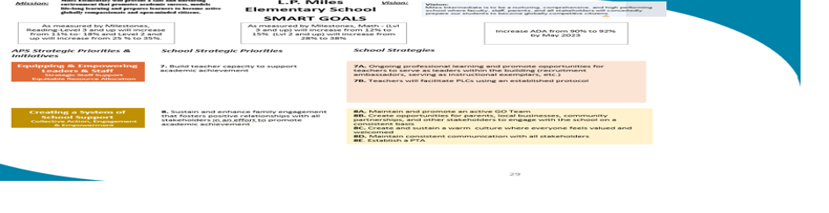 5
Discussion Items
6
Review & Discuss FY26 GO Team Budget Meeting Schedule
To ensure alignment with the district's budget timeline, we need to review and potentially adjust our current budget meeting schedule. This will ensure timely submission of all required materials.
7
Overview of the FY26 GO Team Budget Process
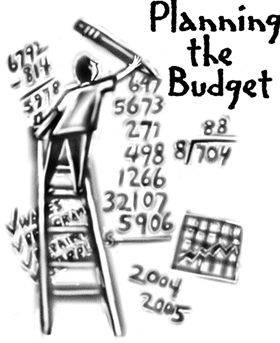 GO Teams are encouraged to have ongoing conversations
* GO Teams will need to take ACTION on the budget at these meetings.
FY26 Budget Allocation
8
Action on GO Team Budget Meeting Calendar
We will need to take ACTION (vote) to change our meeting calendar if we need to change our meetings to meet these deadlines:
Allocation Meeting: now-Jan 31 (today’s meeting)

Feedback Meeting: before February 14 (scheduled for 2/13)

Approval Meeting: after staffing conference and before Friday, March 14 (scheduled for 3/6)
9
Budget Development
10
Norms
FY26 Budget Allocation
11
GO Team Budget Development Process
YOUR SCHOOL STRATEGIC PLAN…

is your roadmap and your role.
It is your direction, your priorities, your vision,
your present, your future.
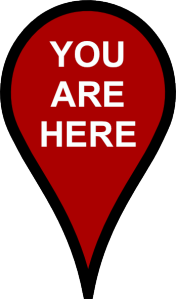 12
Budget Allocation Meeting
What
During the first GO Team meeting the principal will provide an overview of the budget and position allocations, request(s) for turnaround and/or signature program funds and review changes to the Gifted Services delivery model (as needed)  
Why
This meeting provides an opportunity for the principal and GO Team to ensure alignment on the school’s key strategic priorities, gain a deeper understanding of the budget and position allocations, discuss the proposed requests for signature program funds and provide input to drive the development of the draft budget. 
When
January 16 – January 31
FY26 Budget Allocation
FY26 Budget Development Process
Principal’s Role
Design the budget and propose operational changes that can raise student achievement
Formulate strategies, implement and manage them at the school level 
Focus on the day-to-day operations
Serve as the expert on the school
Hire quality instructional and support personnel
Collaborate with the GO Team on the use of school-level flexibility for position allocations, turnaround initiatives, and Signature Programs (NEW PROCESS FOR FY26)

The GO Team’s Role
Focus on the big picture (positions and resources, not people)
Ensure that the budget is aligned to the school’s mission and vision and that resources are allocated to support key strategic priorities
Collaborate with the Principal on the use of school-level flexibility for position allocations, turnaround initiatives, and Signature Programs (NEW PROCESS FOR FY26)
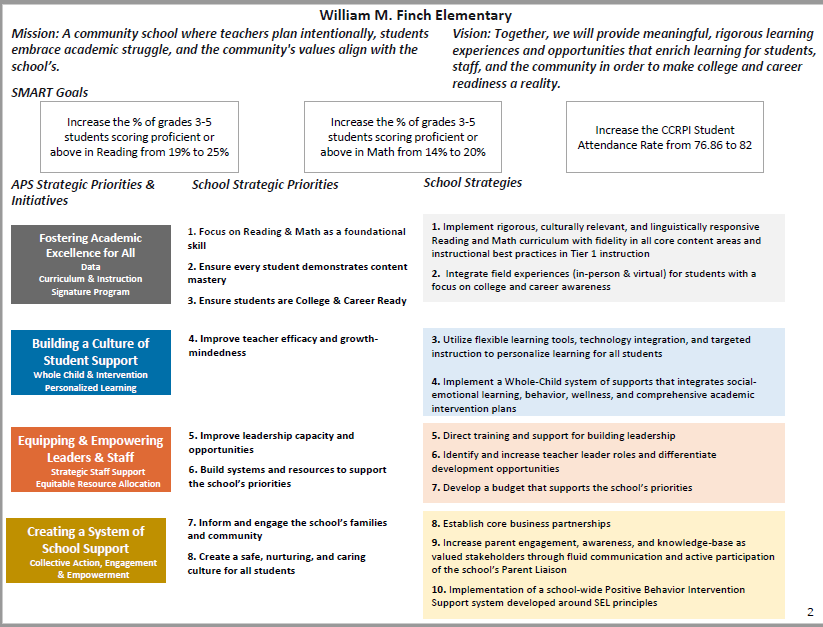 14
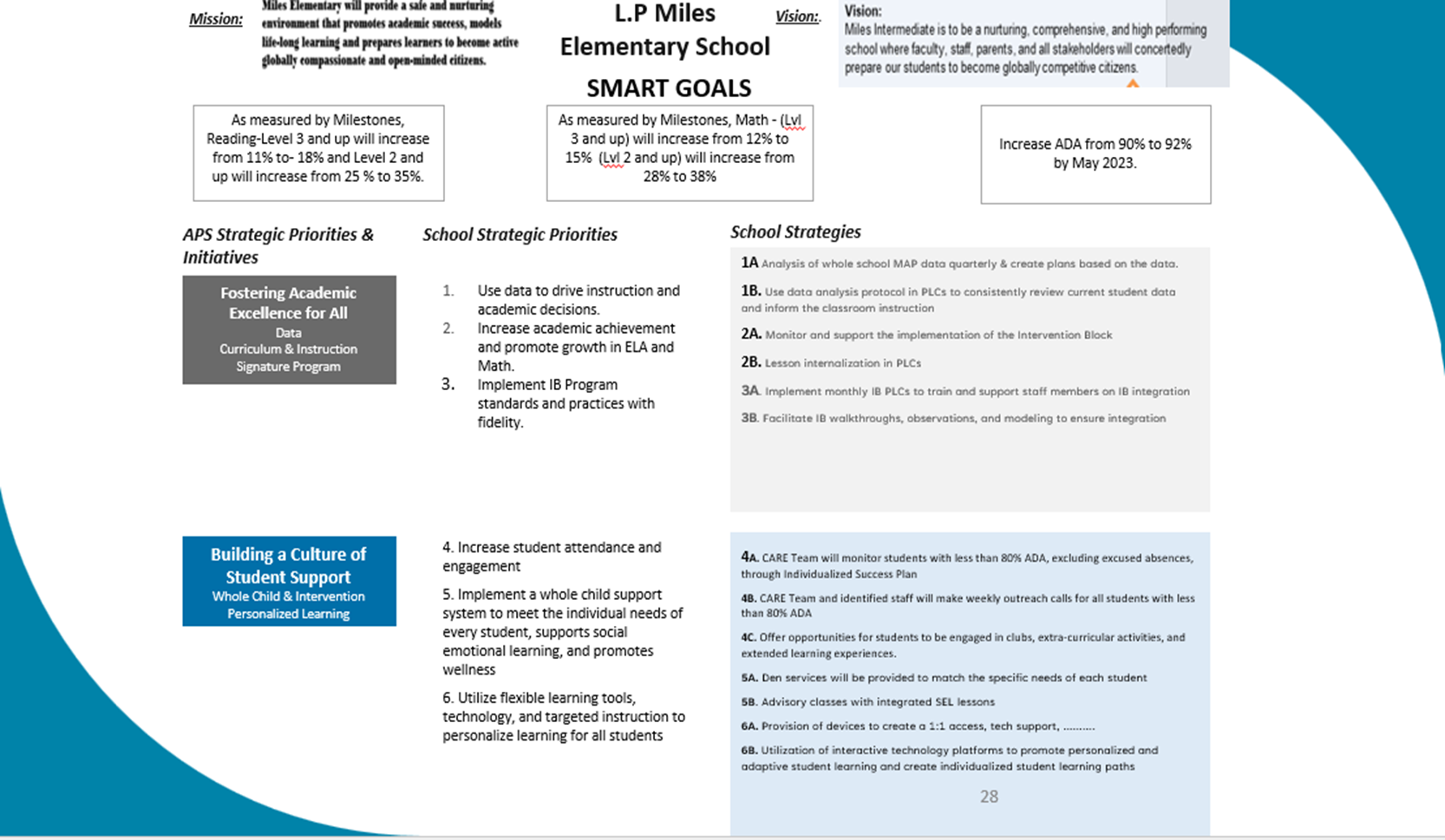 Miles Elementary Strategic Plan
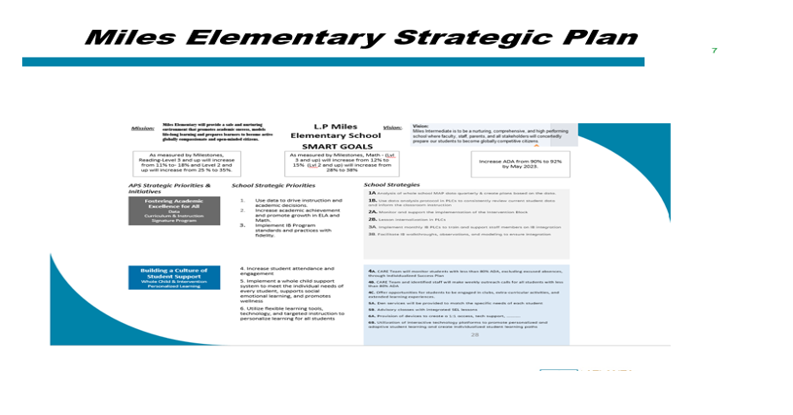 15
Miles Elementary Strategic Plan
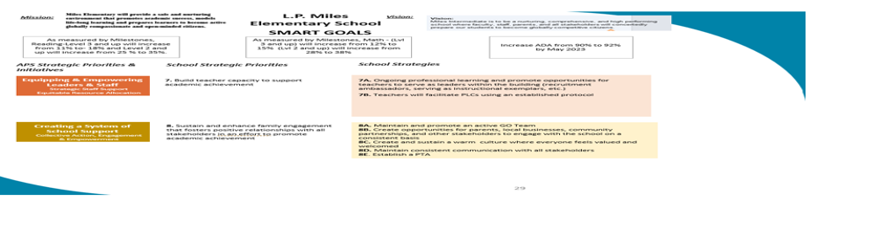 16
Miles Elementary Strategic Plan
Priority Ranking
Higher
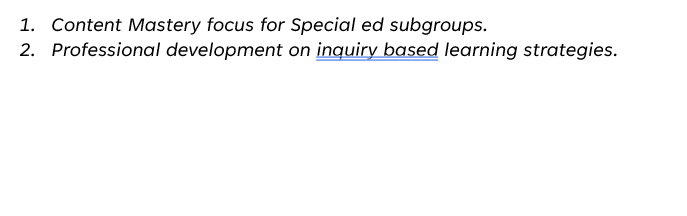 Lower
FY 26 Budget Parameters
FY26 Budget Allocation
18
Discussion of Budget Allocation
19
Executive Summary
20
School Allocation Tab Overview
The Allocation Tab has 3 tables that show the allocations for FY26, FY25, and the Change in each area.  This helps you understand how our school earned funds and positions for FY26 in comparison to FY25, and how changes in each line impact our overall school budget.
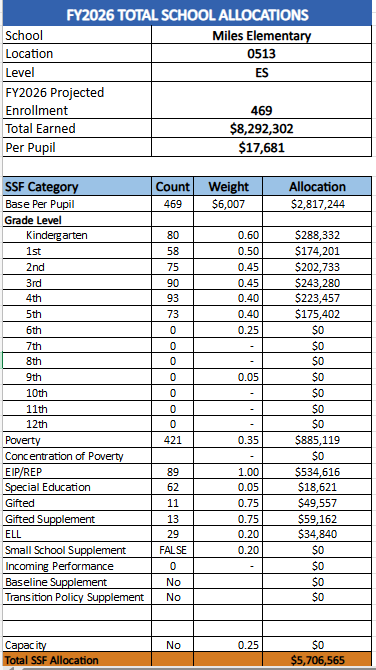 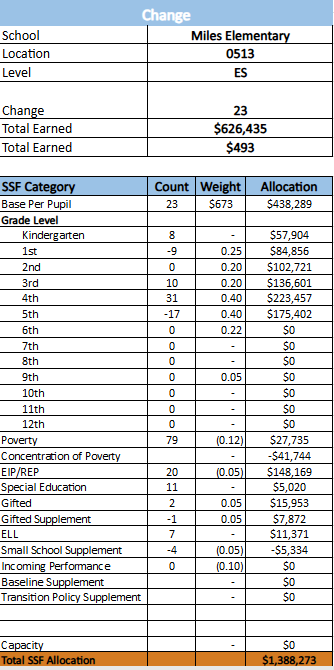 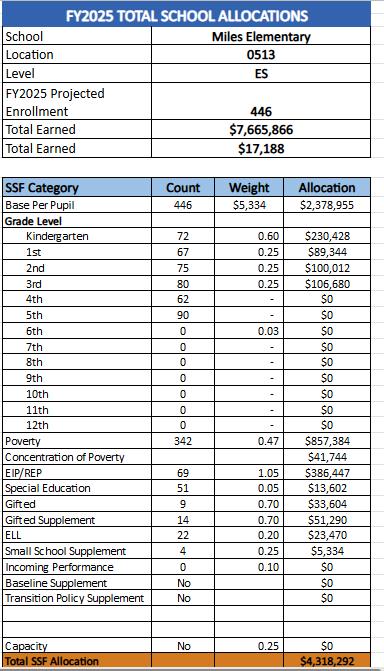 FY26 Budget Allocation
21
Miles Additional Earnings
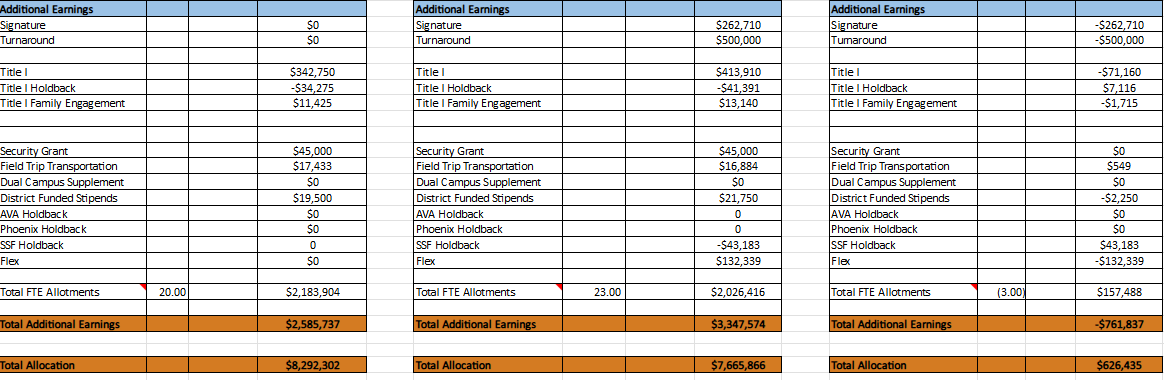 FY26 Budget Allocation
22
Summary Tab Overview
The Summary Tab provides a summary of the staff in our school. The columns show how many positions are:
Earned – positions allocated by district departments. There is no school-level flexibility with these positions. 
Funded – District’s recommended staffing for positions where there is school-level flexibility with staffing the position.
Staffed – This shows how the position is currently staffed at the school.
Difference—This shows the difference between the recommendation in the Funded column and the Staffed Column.
Comments: The principal must provide comments if there is a difference in what is Funded and Staffed. Principals and GO Teams will discuss the rationale provided for the Comments section.
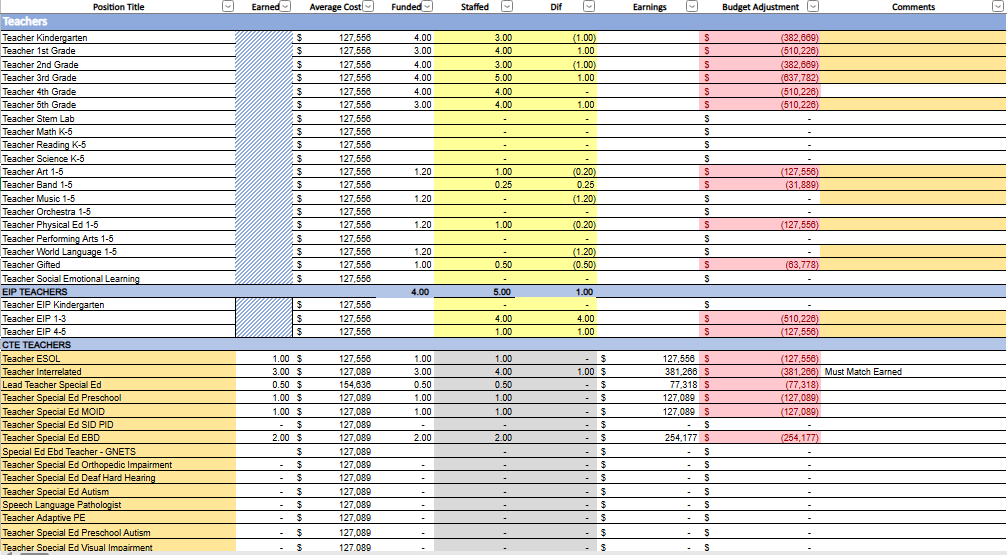 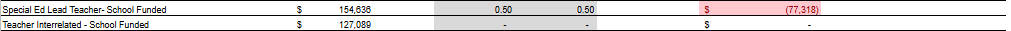 23
FY26 Budget Allocation
Summary Tab
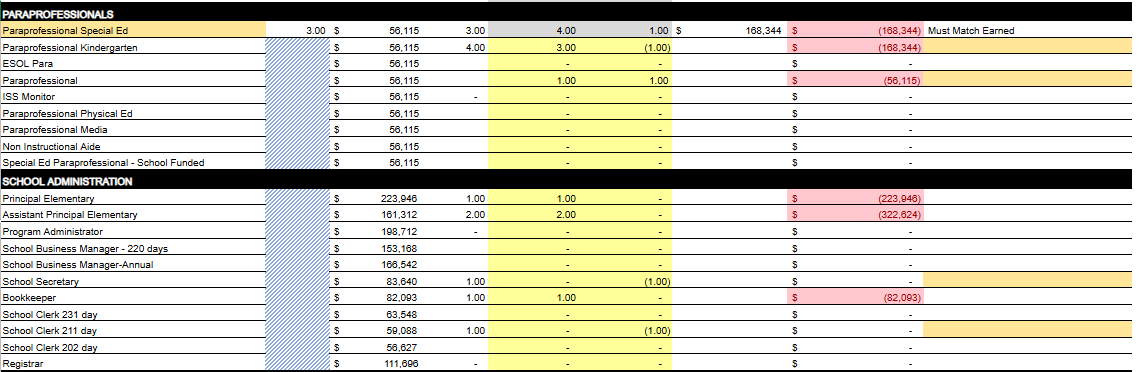 FY26 Budget Allocation
24
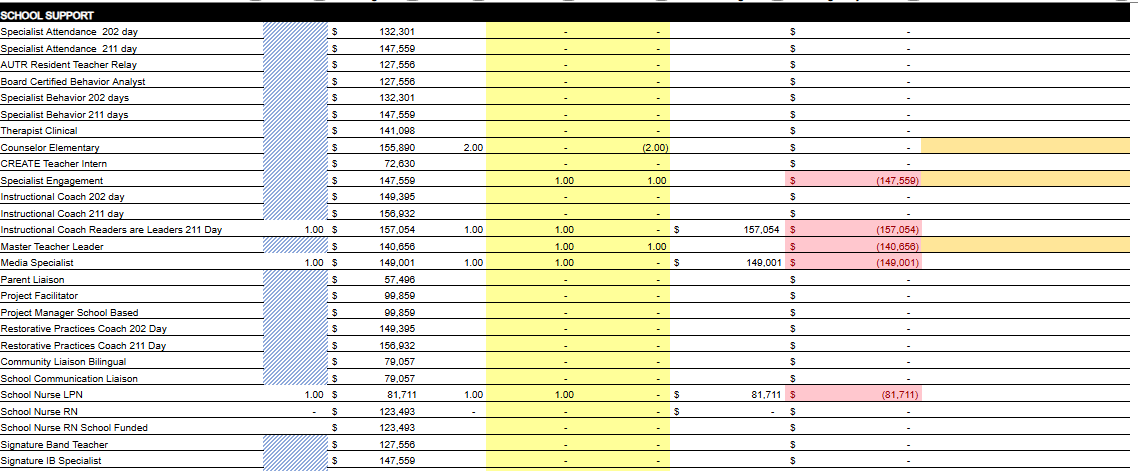 FY26 Budget Allocation
25
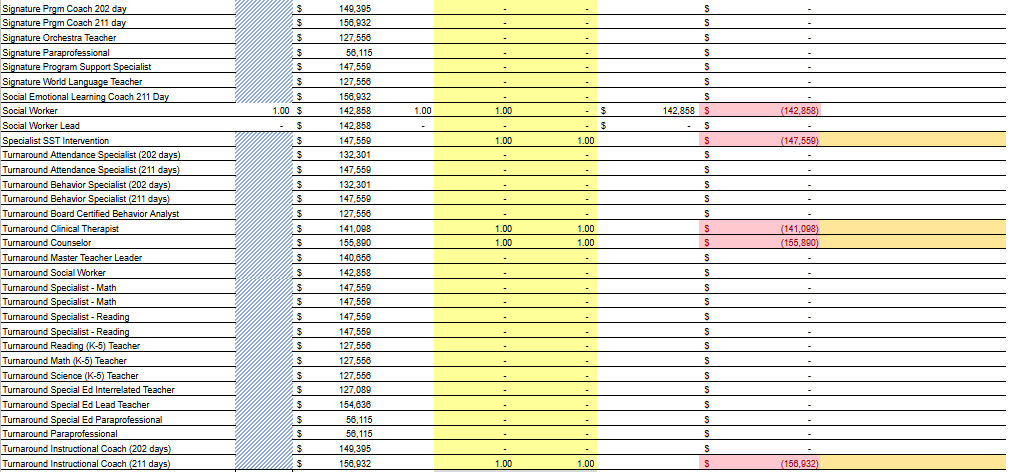 FY26 Budget Allocation
26
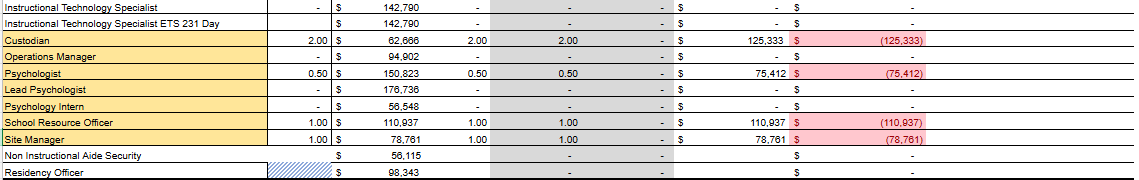 FY26 Budget Allocation
27
Non-Staffing Tab Overview
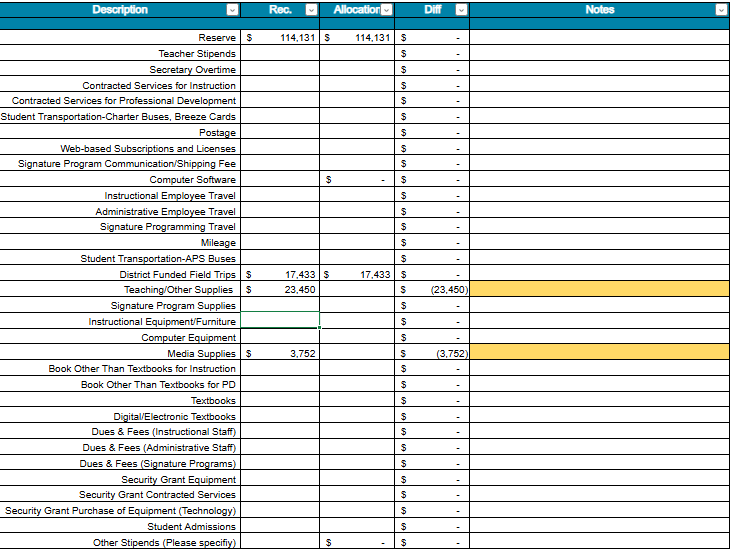 The Non-Staffing Tab shows how funds are allocated for non-staff items in the school. There is school-level flexibility for most of these items. The tab has columns for: 
 Recommended—District’s recommended amount to spend on the line item. 
Allocation – This shows how much money has been allocated towards the line item.
Difference—This shows the difference between the recommended amount and the allocation.
Notes: The principal must provide comments if there is a difference in what is Recommended and what is Allocated. Principals and GO Teams will discuss the rationale for the notes section.
FY26 Budget Allocation
28
Non-Staffing Tab Overview
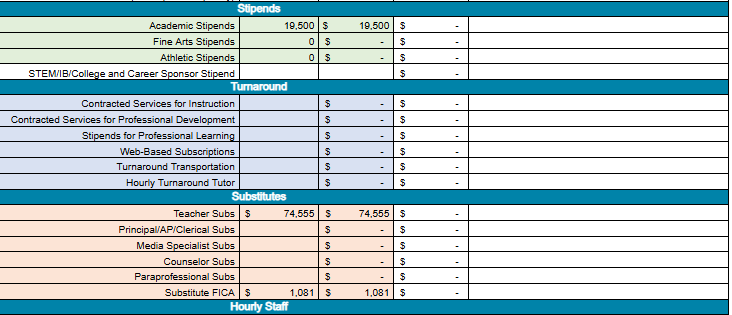 FY26 Budget Allocation
29
Signature and Turnaround Fund Process Overview
30
Proposed FY26 Signature Program Fund Request
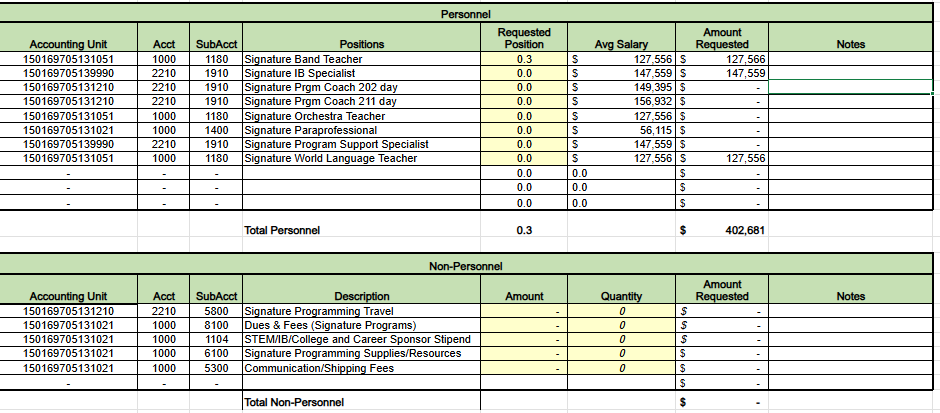 FY26 Budget Allocation
31
Proposed Rationale for FY26 Signature Program Fund Requests
FY26 Budget Allocation
32
Proposed FY26 turnaround Program 
Fund Request
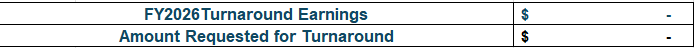 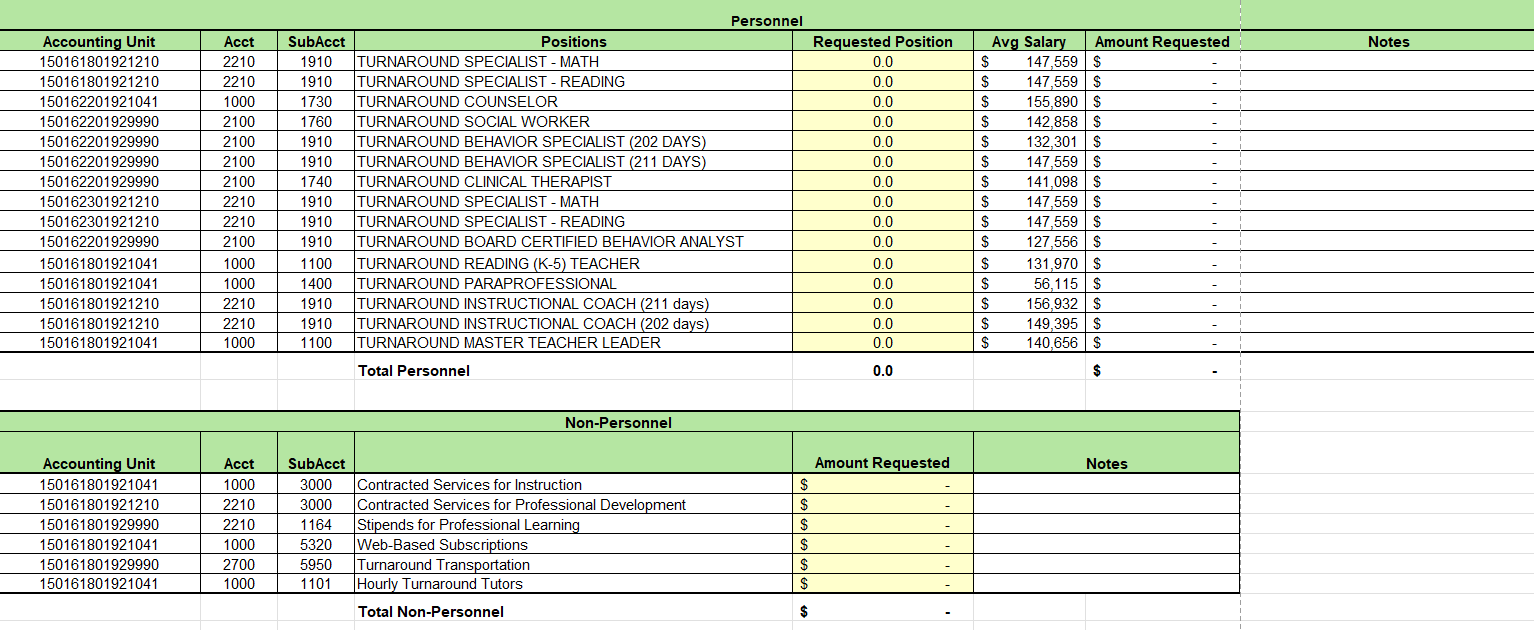 We are requested Turnaround Funds for certain positions based on data and services needed
FY26 Budget Allocation
33
What’s Next?
February 
GO Team Feedback Meeting(s) before February 14th
ACTION (i.e.- GO Team votes) on draft budget before February 14th
Cluster Superintendent Review (February 17-21)
HR Staffing Conferences (February 24– February 27)
March
Final GO Team Approval Meeting (AFTER your school’s Staffing Conference and BEFORE Friday, March 14th)
ACTION (i.e.- GO Team votes) on final budget recommendation before March 14
34
Questions?
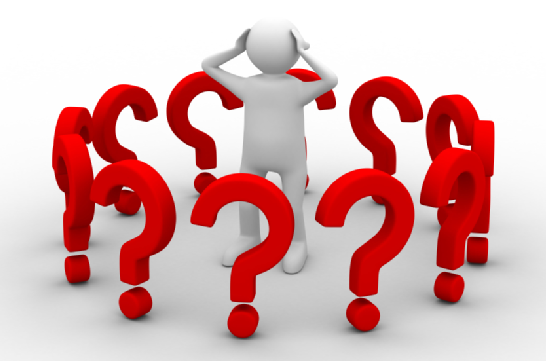 Thank you for your time and attention.
35
Information Items
36
Principal’s Report
2023 CCRPI Results
2024 CCRPI Results
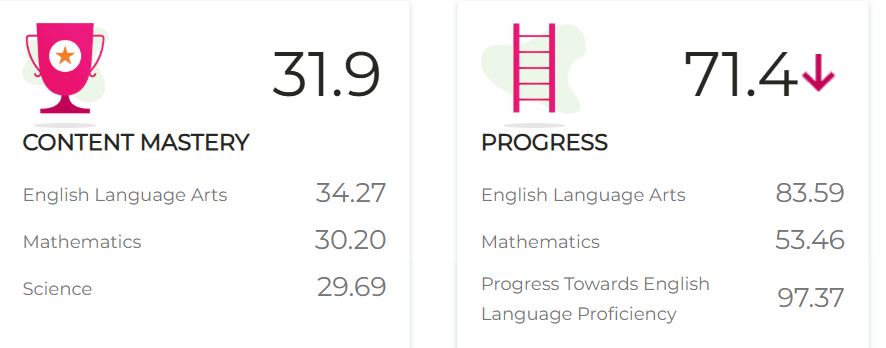 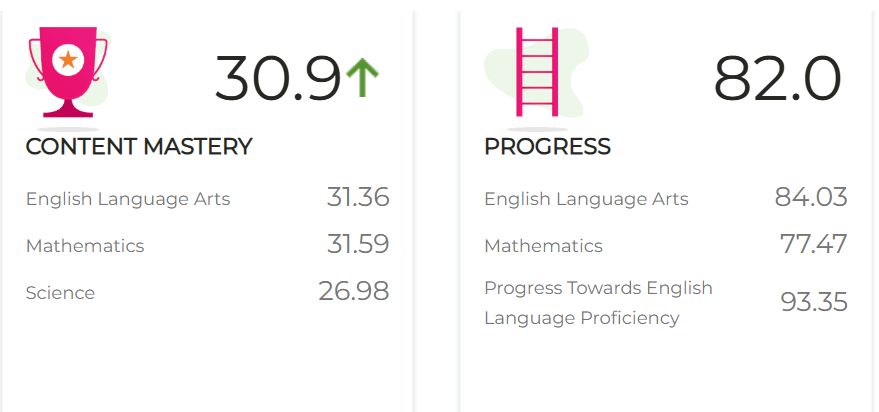 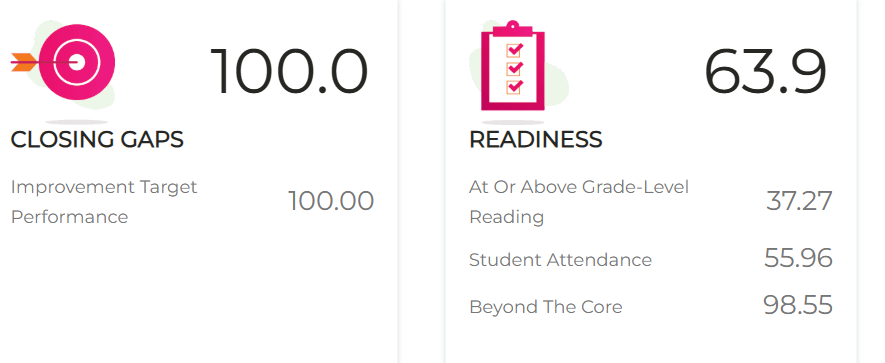 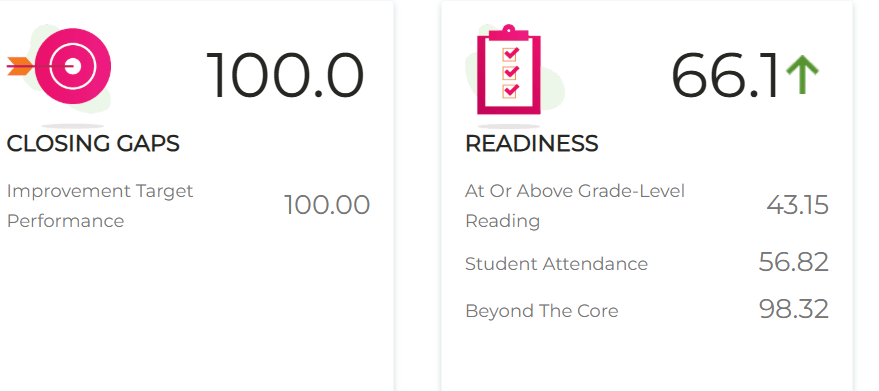 37
CCRPI
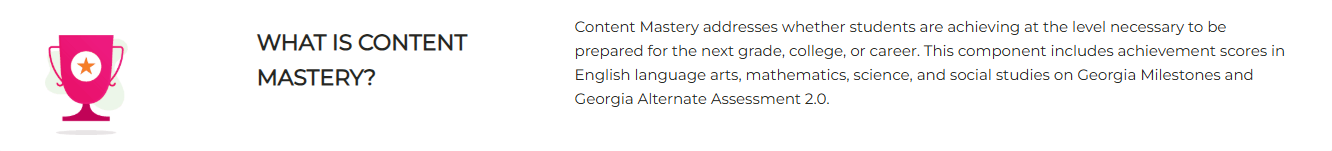 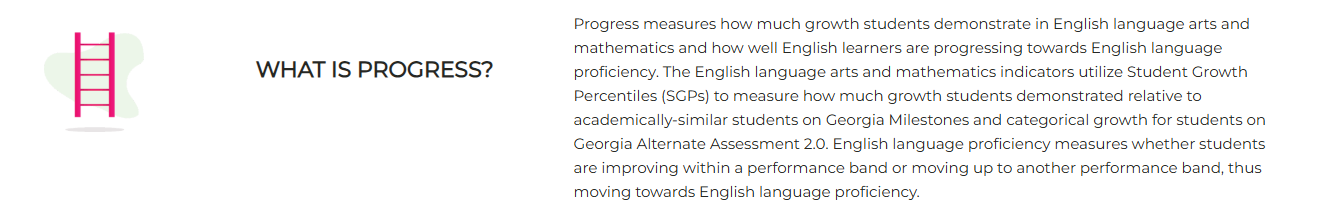 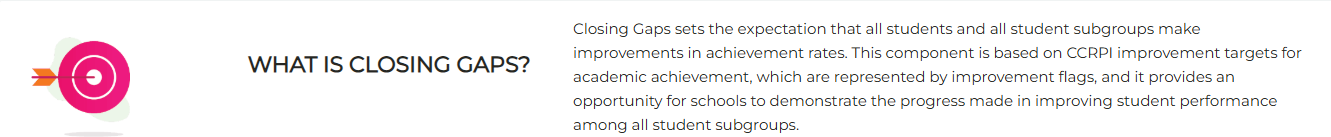 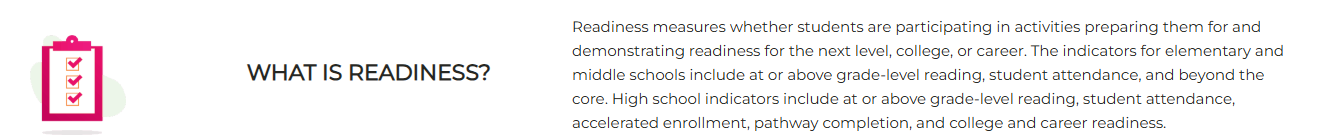 38
Information about our school
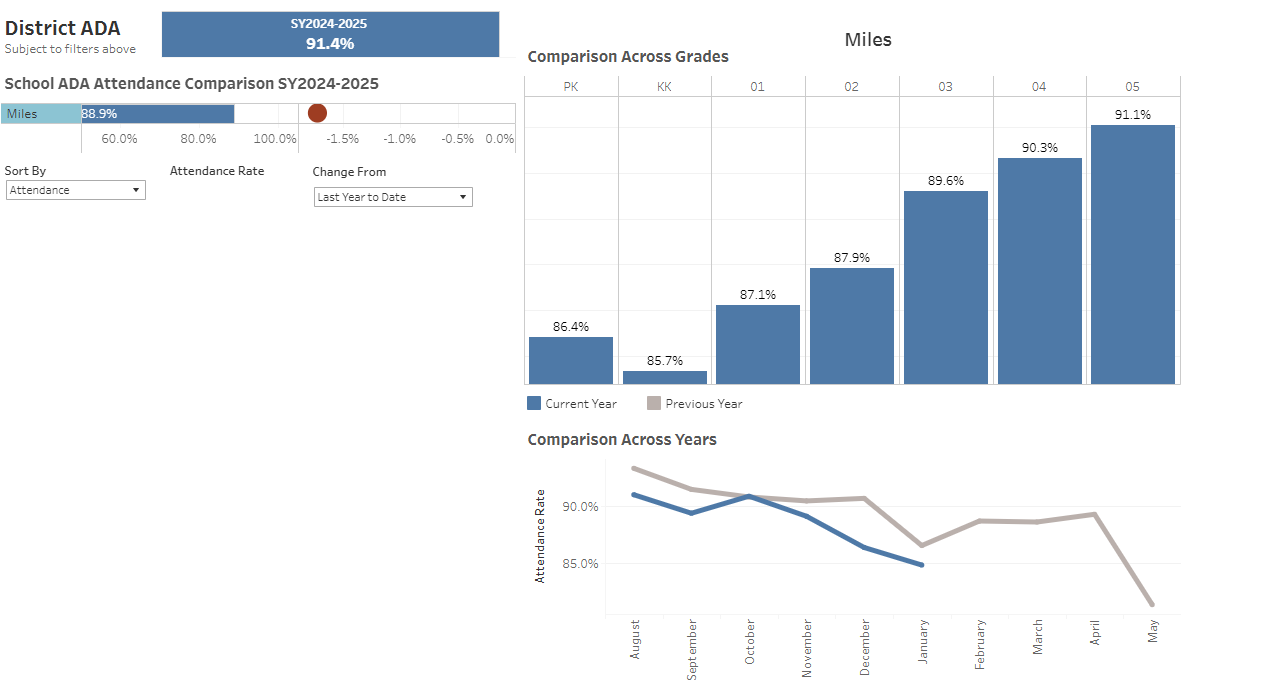 39
Information about our school
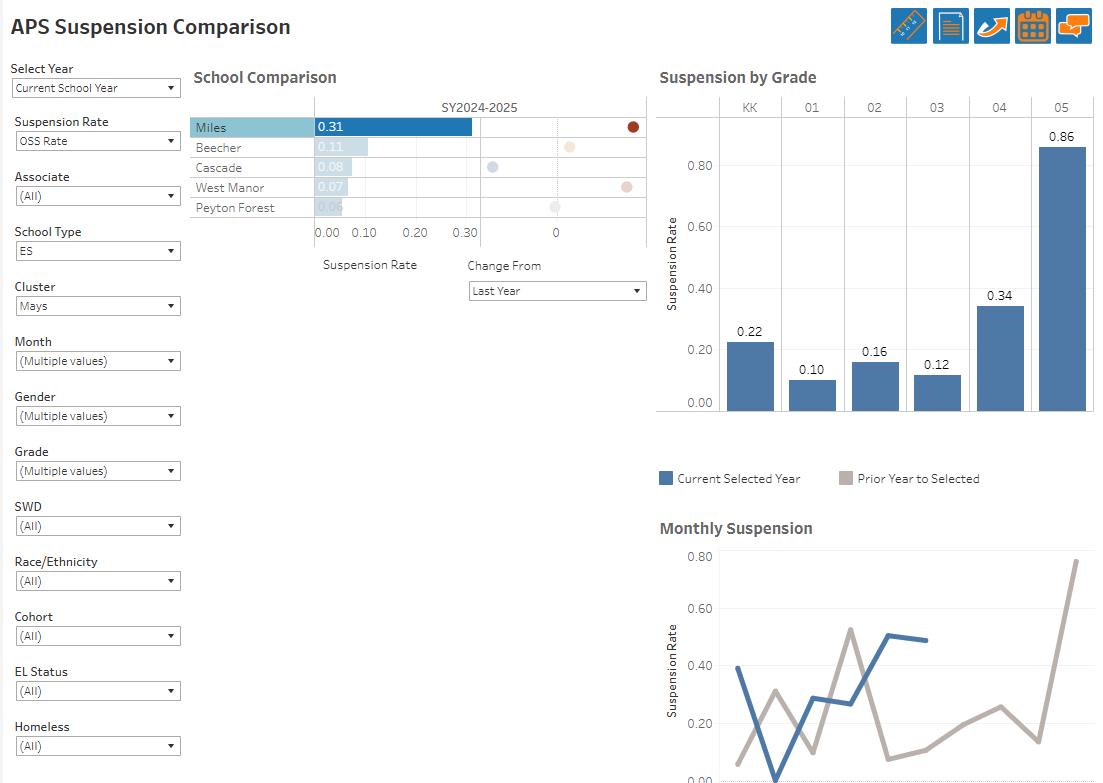 40
Thank you